Evaluation at PIDS
Aniceto Orbeta, Jr. , Senior Research Fellow
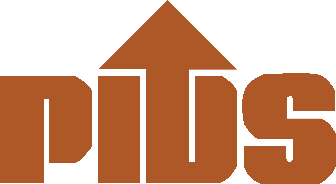 Philippine Institute for Development Studies
Surian sa mga Pag-aaral Pangkaunlaran ng Pilipinas
www.pids.gov.ph
1
Outline
Types of Evaluation Activities
Evaluations – Completed, On-going, Proposed
Selected Evaluations
 (Design, Evaluation Questions, Results, Utilization)
2
Two Types of Evaluation Activities
IE-Training
Evaluations
3
Training
NEDA, DBM, PIDS Staff
For 3ie – 3ie-cooperating Agencies (DSWD, DOLE, OPAP), Oversight Agencies, Academe (SUC faculty)
4
Evaluations
Completed
TESDA Scholarship Programs
SGP-PA/ESGP-PA
CCT – Further analysis on impact on dependency
Irrigation Program
School-based Feeding Program
Agricultural Insurance Program
National Greening Program of DENR
Shared Facility Program of DTI
Selected Government Water Supply and Sanitation Programs
Motor Vehicle User’s Charge
5
Evaluations
On-going
Sustainable Livelihood Program (DSWD) (with 3ie)
Bottom-up Budgeting (DILG)
6
Evaluations
Proposed (2017-2018)
MBT-BLE – Process evaluation and baseline
K-12 DepEd Implementation process evaluation
K-12 CHED interventions – Process evaluation and baseline
SGP-PA – Tracer and IE
CCT 3rd Wave Analysis
Convergence Program (DSWD)
7
Selected Evaluations
TESDA Scholarship Programs (Up to 2010)
Nature: Process and impact evaluation
Evaluation question
How are TESDA scholarship programs (TWSP, PESFA) performing?
IE Design
Matching based on propensity scores (scholars vs non-scholars)
Results
Performing well in terms of internal efficiency (graduation)
Not performing well in terms of external efficiency (employment)
PESFA perform slightly better than non-scholars but TWSP scholars performance not different from non-scholars
Low external efficiency not just a problem of scholarship but the TVET graduates in general
Utilization
DBM recommendations on funding the program (?)
8
Selected Evaluations
Student Grants-in-Aid for Poverty Alleviation 	
Nature: Process and interim evaluations
Evaluation questions
How are grantees performing relative to their peers?
What are the implementation issues?
IE Design: Comparison of Grantees vs Peers
Results
Grantees lagging peers in entrance exams, socioeconomic background
Entrance examination positively correlated with academic performance
Grantees lagging peers in first year academic performance – English, Science, Math
Grantees performing at par with peers in second year
Utilization 
HOR Committee on Poverty Alleviation adopting some or the recommendations of the study, e.g. entrance examination, full-funding
Used to argue for importance of qualifying examinations in the UniFAST law
9
Selected Evaluations
CCT – Further estimation using Wave 1 data to determine  CCT impact on dependency

Design: RCT
Results
Grantees have not become dependent on grants based on labor market outcomes (labor force participation, employment, hours of work, looking for work when unemployed)
Paid labor hours reduced but the incidence of child labor not affected 
Utilization
Used results to argue that the dependency argument has no empirical basis
10
Selected Evaluations
Sustainable Livelihood Program (On-going)
Nature: Two process evaluations (completed), IE (on-going)
Evaluation questions
Is there a better way of sorting beneficiaries between Micro-enteprise Development and Employment Facilitation tracks?
Is PESO a better way of providing employment facilitation?
Design: RCT
11
Lessons
No substitute for solid empirical evidence in arguing for or against a program
Role of oversight agencies (DBM, NEDA) in convincing implementing agencies of the importance of doing the evaluation cannot be overemphasized
Role of evaluation-conversant agency champions very critical
Adherence to basic evaluation protocols need to be emphasized
Clarifying Theory of Chance
Selecting the appropriate counterfactual
Protecting evaluation areas from undue interference until completion
Primacy of generating evidence of what works and what does not work
Importance of promoting learning organizations
Importance of external collaborations
12
Philippine Institute for Development StudiesSurian sa mga Pag-aaral Pangkaunlaran ng Pilipinas
Thank You
WEBSITE: www.pids.gov.ph

FACEBOOK: facebook.com/PIDS.PH

TWITTER: twitter.com/PIDS_PH

EMAIL: youremail@mail.pids.gov.ph
Service through policy research
13